Hypno-facts
The term “Hypnosis” was coined in the 18th Century by an Austrian – Frank Anton Mesmer.
Mesmer believed that all humans were surrounded by a magnetic field, and that for everything in life there was an opposite.
Hypno-facts
During World War I, hypnosis was adopted into the medical community and doctors used it to treat soldiers with combat fatigue, as well as to replace anesthesia when supplies were low.
This practice was also used in World War II.
Hypno-facts
The Mayo Clinic Guide to Alternative Medicine recognizes clinical hypnosis as a safe and complimentary alternative treatment.
Hypno-facts
Both the British Medical Association and the American Medical Association declared hypnosis a useful therapeutic tool in the 1950’s.
Hypno-facts
Although many religions practice hypnosis today in ceremony, it is not called hypnosis.
The Roman Catholic Church, one of the most conservative religions, recognizes hypnosis as a natural part of our own ability as humans –
- and NOT the work of the devil!
Win Stuff!
Register to win DANZIG’s entire series of self-hypnosis downloads by texting your name and E-mail address to:
 winstuff@danzigthehypnotist.com
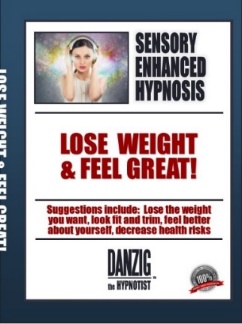 ATTENTION!
In order to maintain the trance state of our volunteers – there will be no intermission.

Please remember to turn your cellular telephones back on after the show.

Food and beverages will continue to be served throughout the show.
ATTENTION!
Video recording of tonight’s show is prohibited.

We do, however, encourage you to take lots and lots of pictures and share them with everyone you know.

All volunteers must be at least 16 years old.
ATTENTION!
Alcohol and some medications may impair your ability to enter a hypnotic state.

Please refrain from volunteering if you are pregnant or have physical problems that would prevent you from moving safely on stage.

Please use the restroom before coming on stage.
Get Stuff!
Souvenir videos of tonight’s show are available at danzigthehypnotist.com. 
They’re great as gifts – or for blackmail purposes!
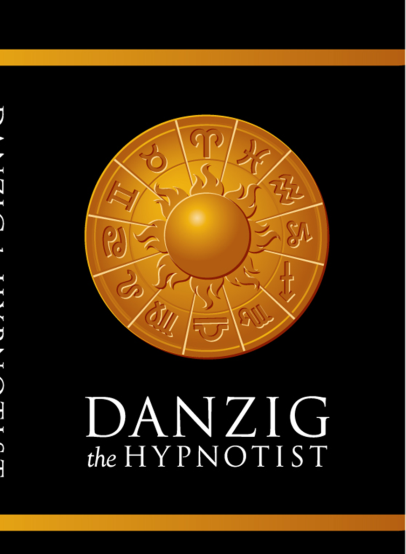 Hypno-math
More volunteers = better show!
More volunteers = longer show!
More volunteers = funnier show!

No volunteers = no show
No volunteers = global warming
No volunteers = economic recession

It’s up to you!
Fundraisers
Put the FUN back in fundraising!

Are you interested in hosting a fundraiser for your civic group or organization?

Visit danzigthehypnotist.com for a FREE REPORT on the easiest and best fundraiser you’ve ever held!
Socialize
Like DANZIG on Facebook®
Post your show pics on his page!




Follow him on Twitter®
Stay in touch for upcoming shows!
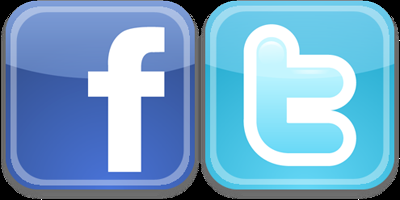 Hypno-facts
Going into a state of hypnosis is a very normal & natural activity.
Most people describe hypnosis as a restful state where they are still aware and in control – but very relaxed – much like the twilight time before sleep.
Hypno-facts
Everyone can go into hypnosis to some degree . . .

95% of adults will go into a light-to-medium hypnotic state the first time.

85% of children may go to deep levels of hypnosis the first time.

70% of adults may go to deep levels of hypnosis the first time.

05% may have difficulty entering hypnosis.
Hypno-facts
The best hypnotic subjects are intelligent and without mental impairment.  They are people who want to be hypnotized and expect to be hypnotized.
You’ve got to believe it to experience it!
Hypno-facts
Hypnosis strengthens the will and improves the powers of the mind.
It allows your subconscious mind to accept positive suggestions and can change or release unwanted behavior patterns.
Win Stuff!
Register to win DANZIG’s entire series of self-hypnosis downloads by texting your name and E-mail address to:
 winstuff@danzigthehypnotist.com
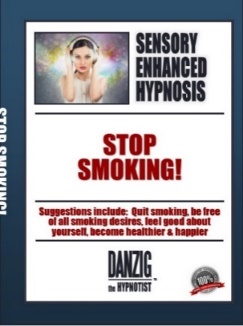 ATTENTION!
In order to maintain the trance state of our volunteers – there will be no intermission.

Please remember to turn your cellular telephones back on after the show.

Food and beverages will continue to be served throughout the show.
ATTENTION!
Video recording of tonight’s show is prohibited.

We do, however, encourage you to take lots and lots of pictures and share them with everyone you know.

All volunteers must be at least 16 years old.
ATTENTION!
Alcohol and some medications may impair your ability to enter a hypnotic state.

Please refrain from volunteering if you are pregnant or have physical problems that would prevent you from moving safely on stage.

Please use the restroom before coming on stage.
Get Stuff!
Souvenir videos of tonight’s show are available at danzigthehypnotist.com.  
They’re great as gifts or for blackmail purposes!
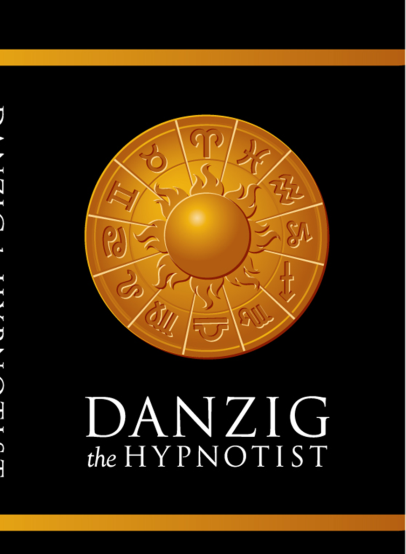 Hypno-math
More volunteers = better show!
More volunteers = longer show!
More volunteers = funnier show!

No volunteers = no show
No volunteers = global warming
No volunteers = economic recession

It’s up to you!
Fundraisers
Put the FUN back in fundraising!

Are you interested in hosting a fundraiser for your civic group or organization?

Visit danzigthehypnotist.com for a FREE REPORT on the easiest and best fundraiser you’ve ever held!
Socialize
Like DANZIG on Facebook®
Post your show pics on his page!




Follow him on Twitter®
Stay in touch for upcoming shows!
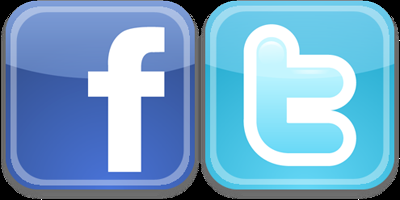 Hypno-facts
Persons in hypnosis will remain in control of themselves at all times.
No person can be hypnotized without their consent, cooperation and willingness.
Hypno-facts
You cannot remain in hypnosis for more than several minutes . . . unless you want to.
Hypno-facts
Persons under hypnosis will always awaken easily.
You cannot become “stuck” in hypnosis.
Hypno-facts
The hypnotic subject will never forget anything – unless they agree to forget.
Hypno-facts
A hypnotized person is aware of everything the hypnotist says at all times.
Hypnosis is not sleep, nor is it like a zombie-like state or total unconsciousness.
Win Stuff!
Register to win DANZIG’s entire series of self-hypnosis downloads by texting your name and E-mail address to:
 winstuff@danzigthehypnotist.com
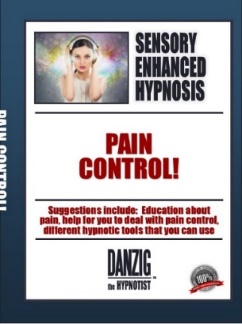 ATTENTION!
In order to maintain the trance state of our volunteers – there will be no intermission.

Please remember to turn your cellular telephones back on after the show.

Food and beverages will continue to be served throughout the show.
ATTENTION!
Video recording of tonight’s show is prohibited.

We do, however, encourage you to take lots and lots of pictures and share them with everyone you know.

All volunteers must be at least 16 years old.
ATTENTION!
Alcohol and some medications may impair your ability to enter a hypnotic state.

Please refrain from volunteering if you are pregnant or have physical problems that would prevent you from moving safely on stage.

Please use the restroom before coming on stage.
Get Stuff!
Souvenir videos of tonight’s show are available at danzigthehypnotist.com.  
They’re great as gifts or for blackmail purposes!
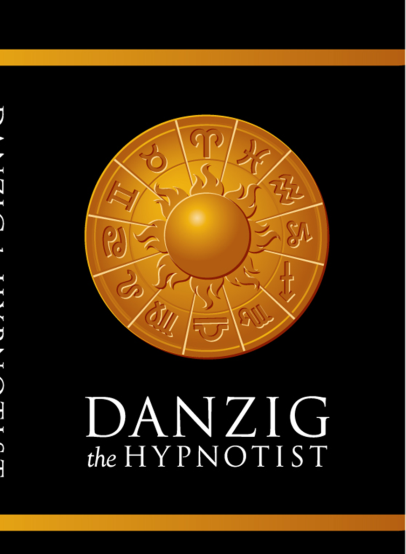 Hypno-Math
More volunteers = better show!
More volunteers = longer show!
More volunteers = funnier show!

No volunteers = no show
No volunteers = global warming
No volunteers = economic recession

It’s up to you!
Fundraisers
Put the FUN back in fundraising!

Are you interested in hosting a fundraiser for your civic group or organization?

Visit danzigthehypnotist.com for a FREE REPORT on the easiest and best fundraiser you’ve ever held!
Socialize
Like DANZIG on Facebook®
Post your show pics on his page!




Follow him on Twitter®
Stay in touch for upcoming shows!
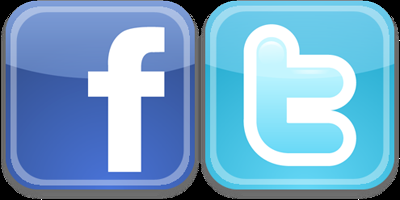 Hypno-facts
A few minutes of hypnosis is equal to a few hours of sleep.  It feels great!
Hypno-facts
If  you have ever driven down the highway, begun to daydream and while your conscious mind is elsewhere, you drive right past your exit . . . congratulations!
You have experienced hypnosis!
Hypno-facts
Hypnosis requires your consent.

A person cannot be hypnotized against their will.  If you resist, it will not work.
Hypno-facts
There is a relationship between intelligence and the ability to enter the trance state.
Anyone of average intelligence, or better, will have good results.
Hypno-facts
You will not reveal intimate secrets while hypnotized.
Win Stuff!
Register to win DANZIG’s entire series of self-hypnosis CD’s by texting your name and E-mail address to:
 winstuff@danzigthehypnotist.com
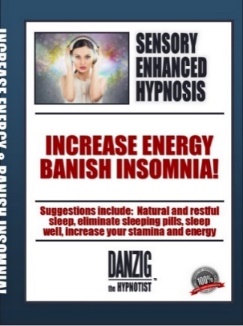 ATTENTION!
In order to maintain the trance state of our volunteers – there will be no intermission.

Please remember to turn your cellular telephones back on after the show.

Food and beverages will continue to be served throughout the show.
ATTENTION!
Video recording of tonight’s show is prohibited.

We do, however, encourage you to take lots and lots of pictures and share them with everyone you know.

All volunteers must be at least 16 years old.
ATTENTION!
Alcohol and some medications may impair your ability to enter a hypnotic state.

Please refrain from volunteering if you are pregnant or have physical problems that would prevent you from moving safely on stage.

Please use the restroom before coming on stage.
Get Stuff!
Souvenir videos of tonight’s show are available at danzigthehypnotist.com.  
They’re great as gifts – or for blackmail purposes!
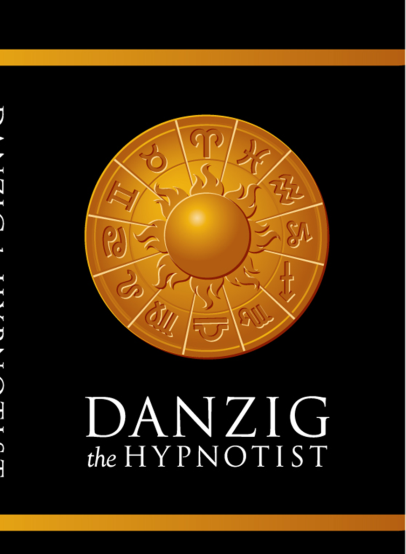 Hypno-math
More volunteers = better show!
More volunteers = longer show!
More volunteers = funnier show!

No volunteers = no show
No volunteers = global warming
No volunteers = economic recession

It’s up to you!
Fundraisers
Put the FUN back in fundraising!

Are you interested in hosting a fundraiser for your civic group or organization?

Visit danzigthehypnotist.com for a FREE REPORT on the easiest and best fundraiser you’ve ever held!
Socialize
Like DANZIG on Facebook®
Post your show pics on his page!




Follow him on Twitter®
Stay in touch for upcoming shows!
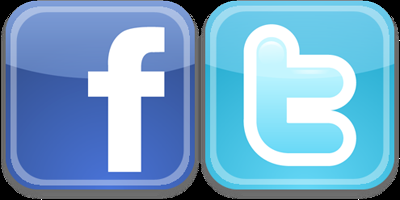 Hypno-facts
The word hypnosis has the root “hypnos” which is actually a word for sleep in the original Greek.
This term was likely coined due to the focused and relaxed state of a person undergoing hypnosis.
Hypno-facts
All hypnosis is self-hypnosis.  You don’t really need a hypnotist at all to be hypnotized; you need only yourself and the proper knowledge.

There is something called auto-suggestion, which essentially amounts to self-hypnosis, allowing you to use your unconscious to influence your own behavior in ways that your conscious mind could not.
Hypno-facts
Cases of cultures using hypnosis have been found as far back as 3000 years ago, where it was practiced by the ancient Egyptians and was said to also be performed in some form by the ancient Greeks as well.
Hypno-facts
Hypnosis is safe, natural and has zero calories!
Hypno-facts
The most frequent clinical uses of hypnosis include:

Breaking bad habits,
overcoming insomnia,
improving memory and self- confidence, and,
as an anesthetic for managing pain.
Win Stuff!
Register to win DANZIG’s entire series of self-hypnosis downloads by texting your name and E-mail address to:
 winstuff@danzigthehypnotist.com
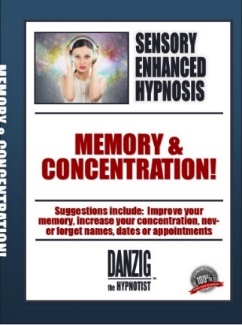 ATTENTION!
In order to maintain the trance state of our volunteers – there will be no intermission.

Please remember to turn your cellular telephones back on after the show.

Food and beverages will continue to be served throughout the show.
ATTENTION!
Video recording of tonight’s show is prohibited.

We do, however, encourage you to take lots and lots of pictures and share them with everyone you know.

All volunteers must be at least 16 years old.
ATTENTION!
Alcohol and some medications may impair your ability to enter a hypnotic state.

Please refrain from volunteering if you are pregnant or have physical problems that would prevent you from moving safely on stage.

Please use the restroom before coming on stage.
Get Stuff!
Souvenir videos of tonight’s show are available at danzigthehypnotist.com.  
They’re great as gifts – or for blackmail purposes!
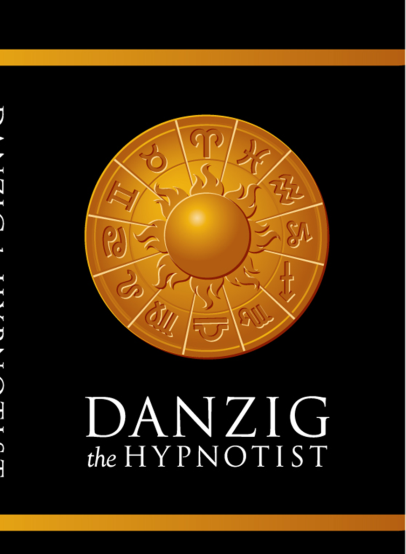 Hypno-facts
More volunteers = better show!
More volunteers = longer show!
More volunteers = funnier show!

No volunteers = no show
No volunteers = global warming
No volunteers = economic recession

It’s up to you!
Fundraisers
Put the FUN back in fundraising!

Are you interested in hosting a fundraiser for your civic group or organization?

Visit danzigthehypnotist.com for a FREE REPORT on the easiest and best fundraiser you’ve ever held!
Socialize
Like DANZIG on Facebook®
Post your show pics on his page!




Follow him on Twitter®
Stay in touch for upcoming shows!
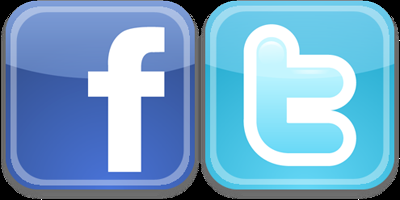 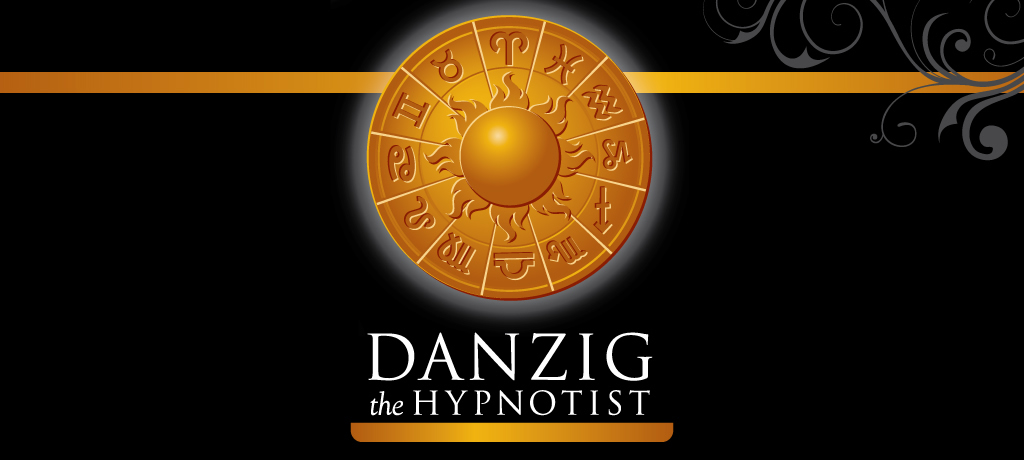